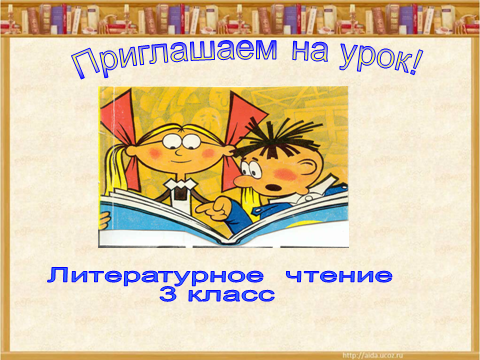 Б. С. Житков  «Про обезьянку»
17.02.2019
2
Берегите эти земли, эти воды,                  Даже малую былинку любя.                                                                                   Берегите всех зверят внутри    природы.                                                                  Убивайте лишь зверей внутри себя!
17.02.2019
3
17.02.2019
4
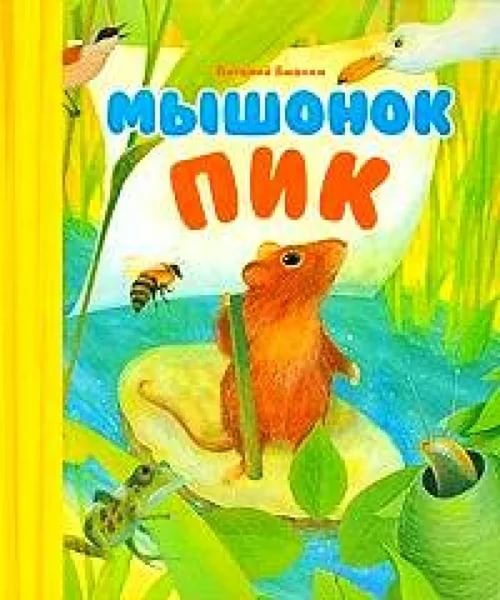 17.02.2019
5
17.02.2019
6
1. Как мышонок Пик попал в мореплаватели.
 2. Кораблекрушение.- Белая чайка- Щука- Хищная птица - рыболов - скопа.
3. Страшная ночь- Пучеглазый маленький лягушонок- Серебристо-чёрная змея- Мышонок приспосабливается к условиям, в которые попал.
4. Хвост-цеплялка и шёрстка-невидимка.                  
5. Соловей-разбойник- Сорокопут-жулан промышляет разбоем.
17.02.2019
8
БьнзоеякаАльчмикиОаитврщ
Обезьянка 
Мальчики 
Товарищ
17.02.2019
10
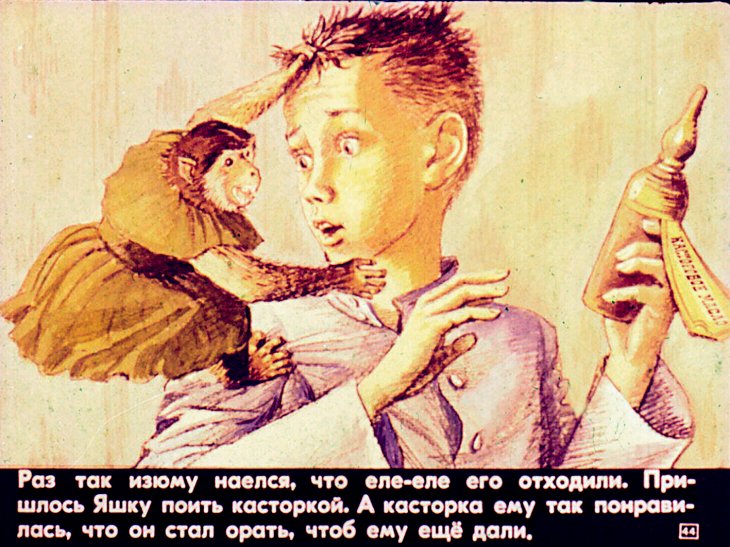 17.02.2019
11
17.02.2019
12
Борис Степанович Житков(1882—1938)
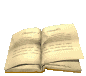 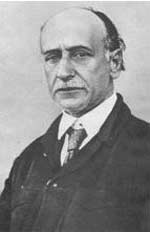 Борис Житков родился 30 августа (11 сентября) 1882 г. в Новгороде;
 Его отец был преподавателем математики в Новгородском учительском институте,
 Мать — пианистка. 
Детство провел в Одессе. Получил начальное домашнее образование, затем окончил гимназию. Во время учебы подружился с К. И. Чуковским.
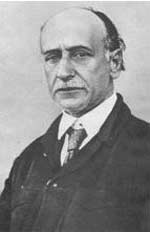 Но вот стать писателем Борис Житков не собирался.
Просто он славился среди знакомых как чудесный рассказчик. Однажды по просьбе
 К. И. Чуковского Житков записал один из своих рассказов.
 Это решило его судьбу.
Вскоре в журналах появились веселые истории Житкова для детей: «Про слона», «Про обезьяну», «Мангуста», «Компас», «Гривенник» и др.
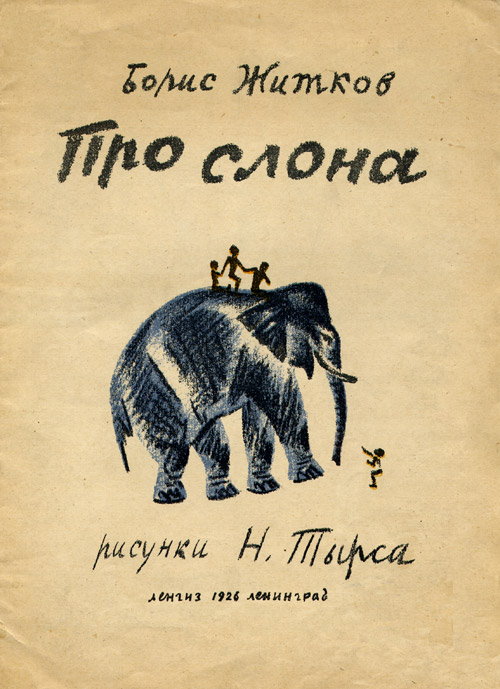 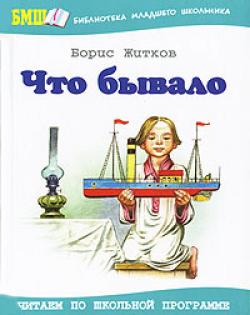 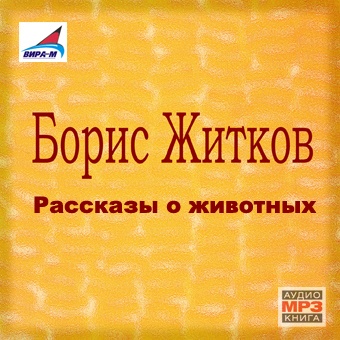 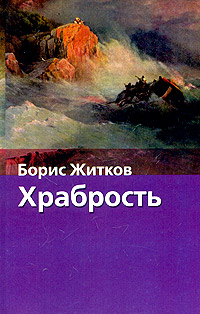 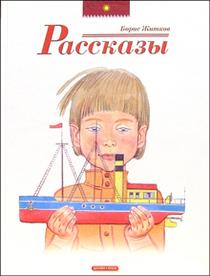 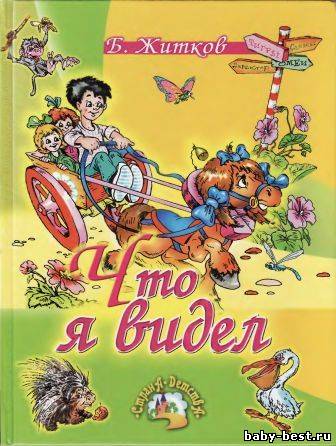 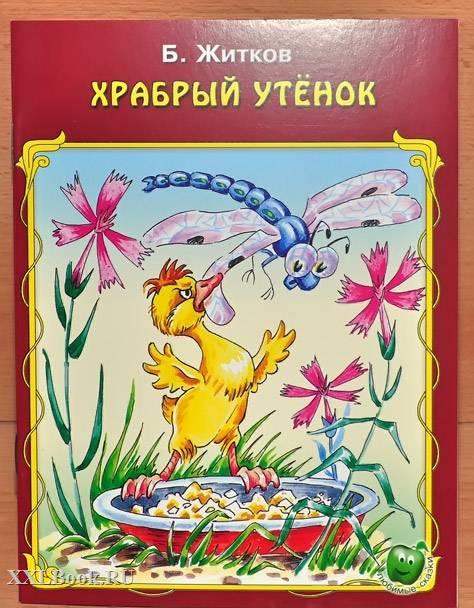 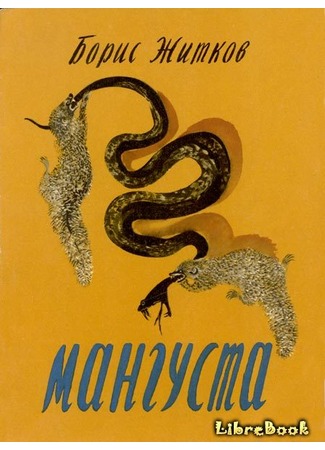 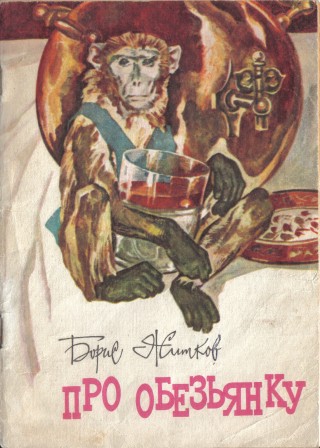 17.02.2019
19
Аршин – старая русская мера длины, около метра.
 Шинель – пальто со складкой на спине
 Давеча – недавно
 Оплеуха – удар рукой по щеке
 Чмокал – кушать, издавая неприличные звуки.
 Вавилоны – кривые линии.                                           За пазуху – под рубаху
 Набрюшник под курткой – брюхо - это живот.
Сконфузился – застеснялся.
 Сатана – ругательное слово, в речи употреблять не надо.
17.02.2019
21
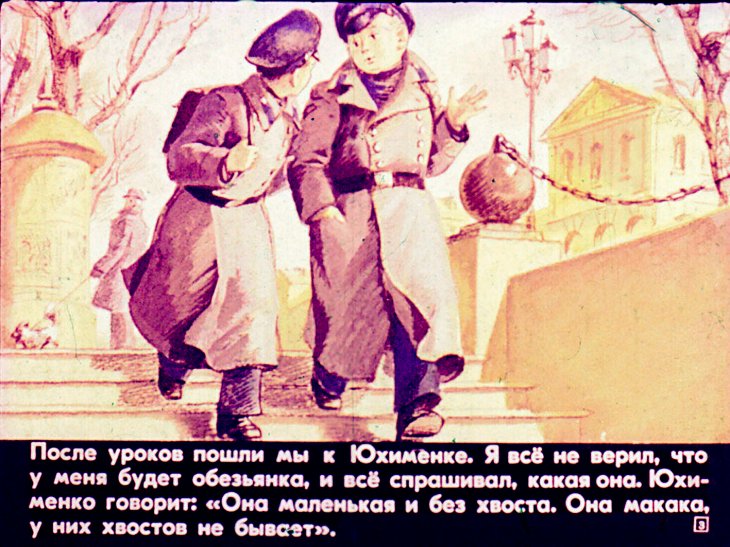 17.02.2019
22
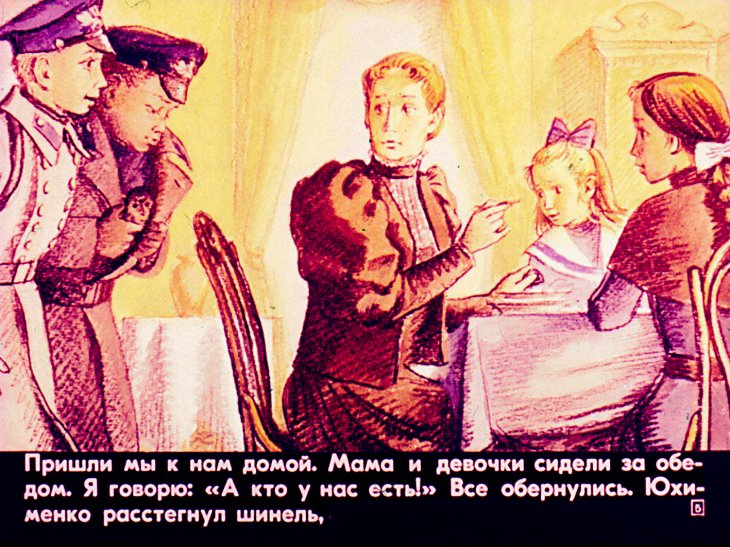 17.02.2019
23
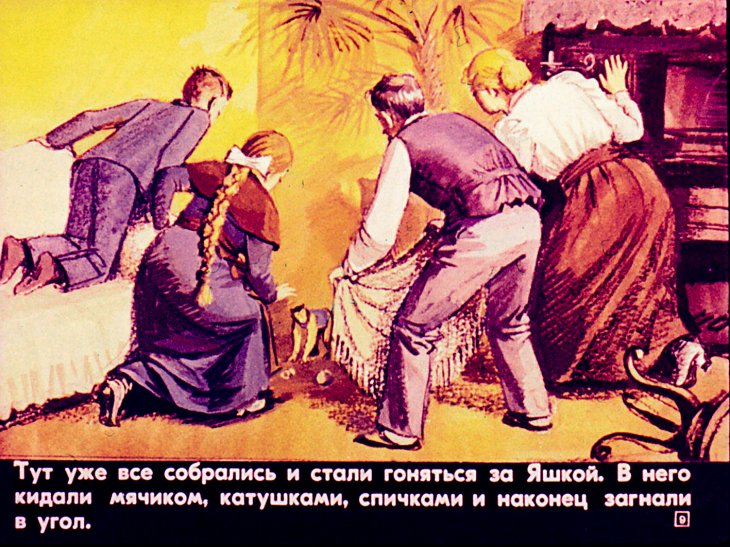 17.02.2019
24
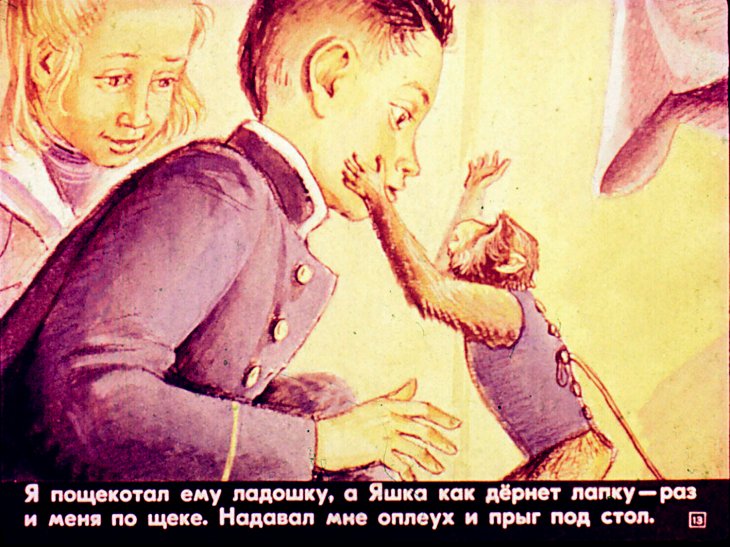 17.02.2019
25
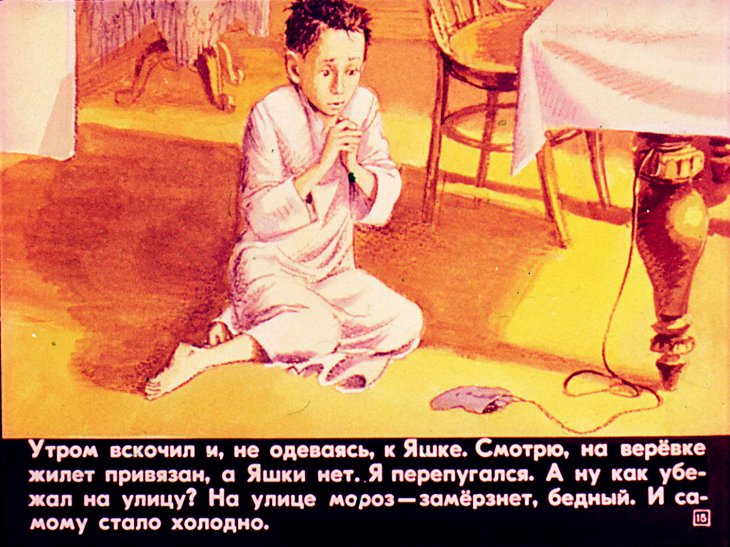 17.02.2019
26
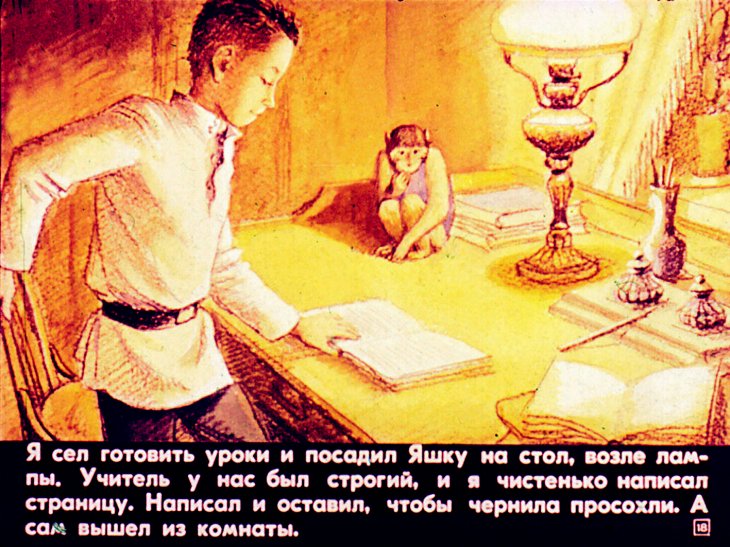 17.02.2019
27
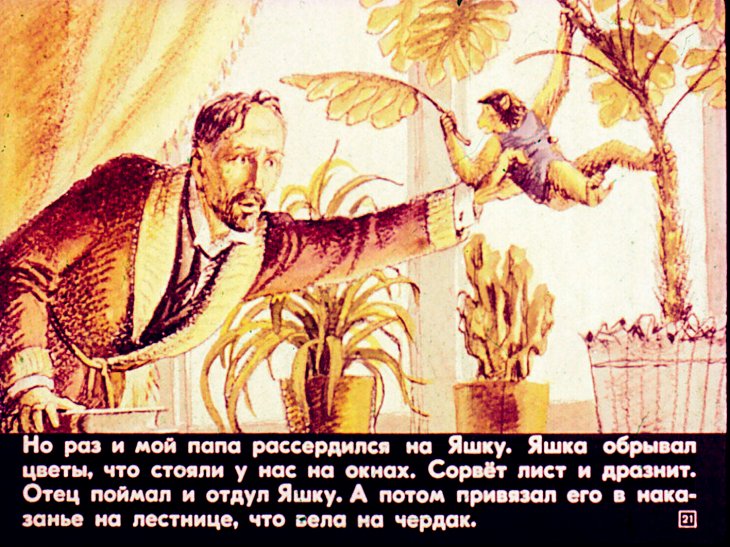 17.02.2019
28
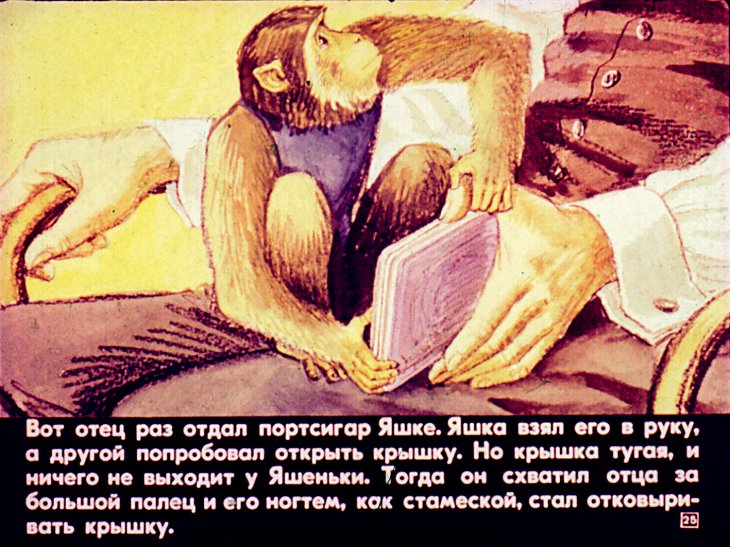 17.02.2019
29
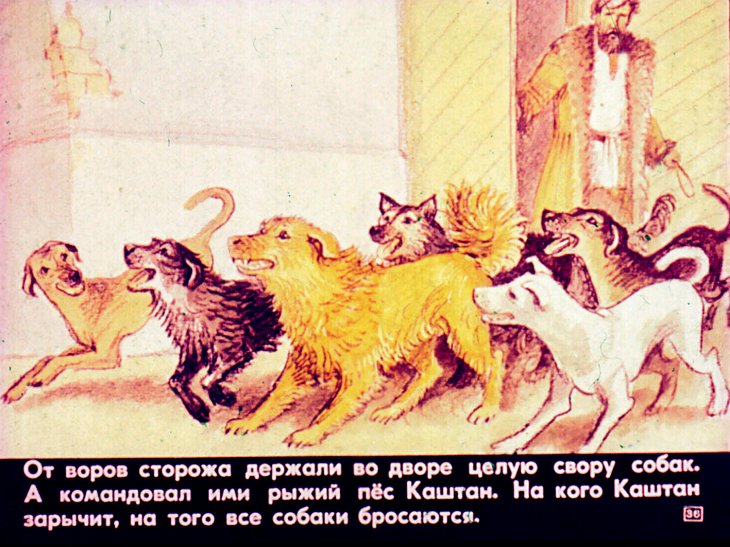 17.02.2019
30
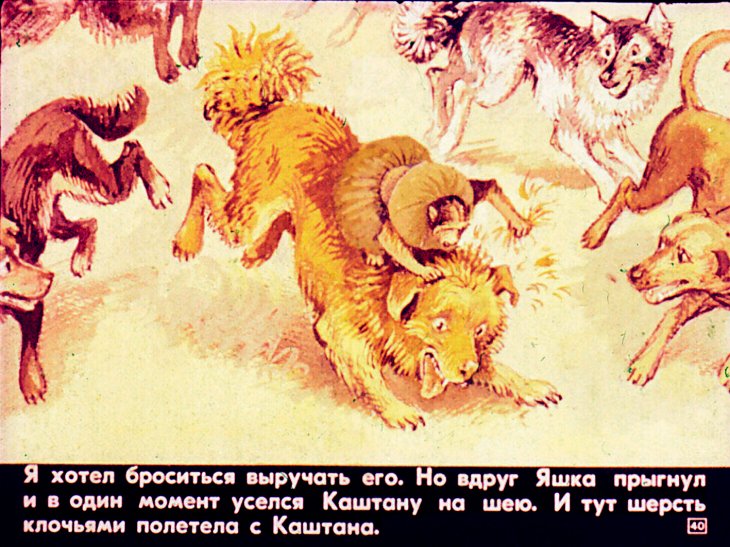 17.02.2019
31
17.02.2019
32
Белая шляпа
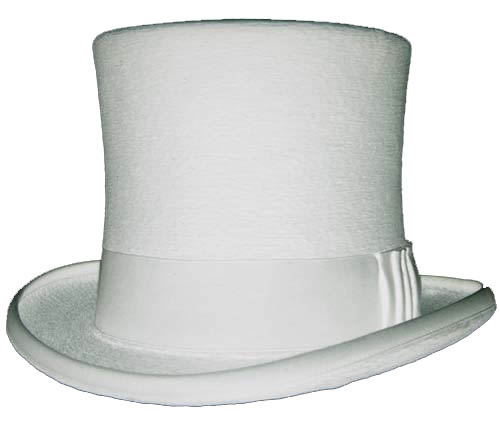 ИНФОРМАЦИЯ
ЧТО МЫ УЗНАЛИ?
Красная  шляпа
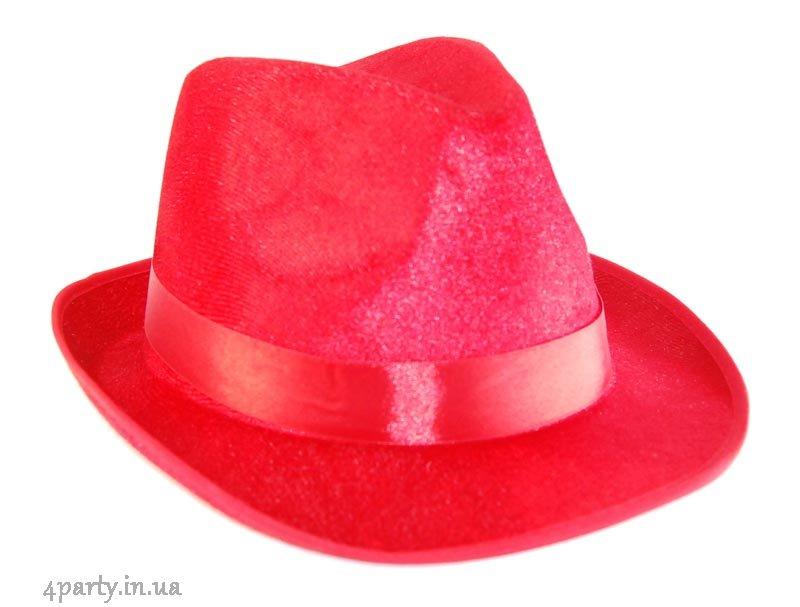 ЭМОЦИИ
Какие чувства вызывает у вас история с обезьянкой?
Жёлтая  шляпа
ОПТИМИЗМ
ХОРОШО,ЧТО….
КРУТО, ЧТО…
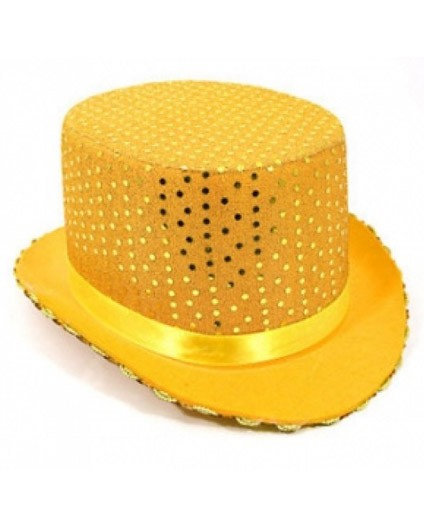 Чёрная  шляпа
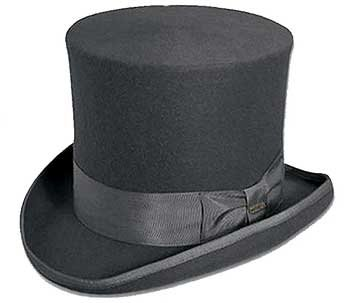 ПЕССИМИЗМ
ПЛОХО, ЧТО…
ЖАЛЬ…
Зелёная  шляпа
ТВОРЧЕСТВО
ДАЙТЕ СОВЕТЫ ГЕРОЯМ ПРОИЗВЕДЕНИЯ
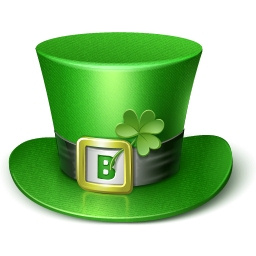 Синяя  шляпа
ЖИЗНЕННЫЙ УРОК
ЧЕМУ ТЕБЯ НАУЧИЛА ИСТОРИЯ ГЛАВНЫХ ГЕРОЕВ?
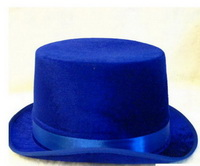